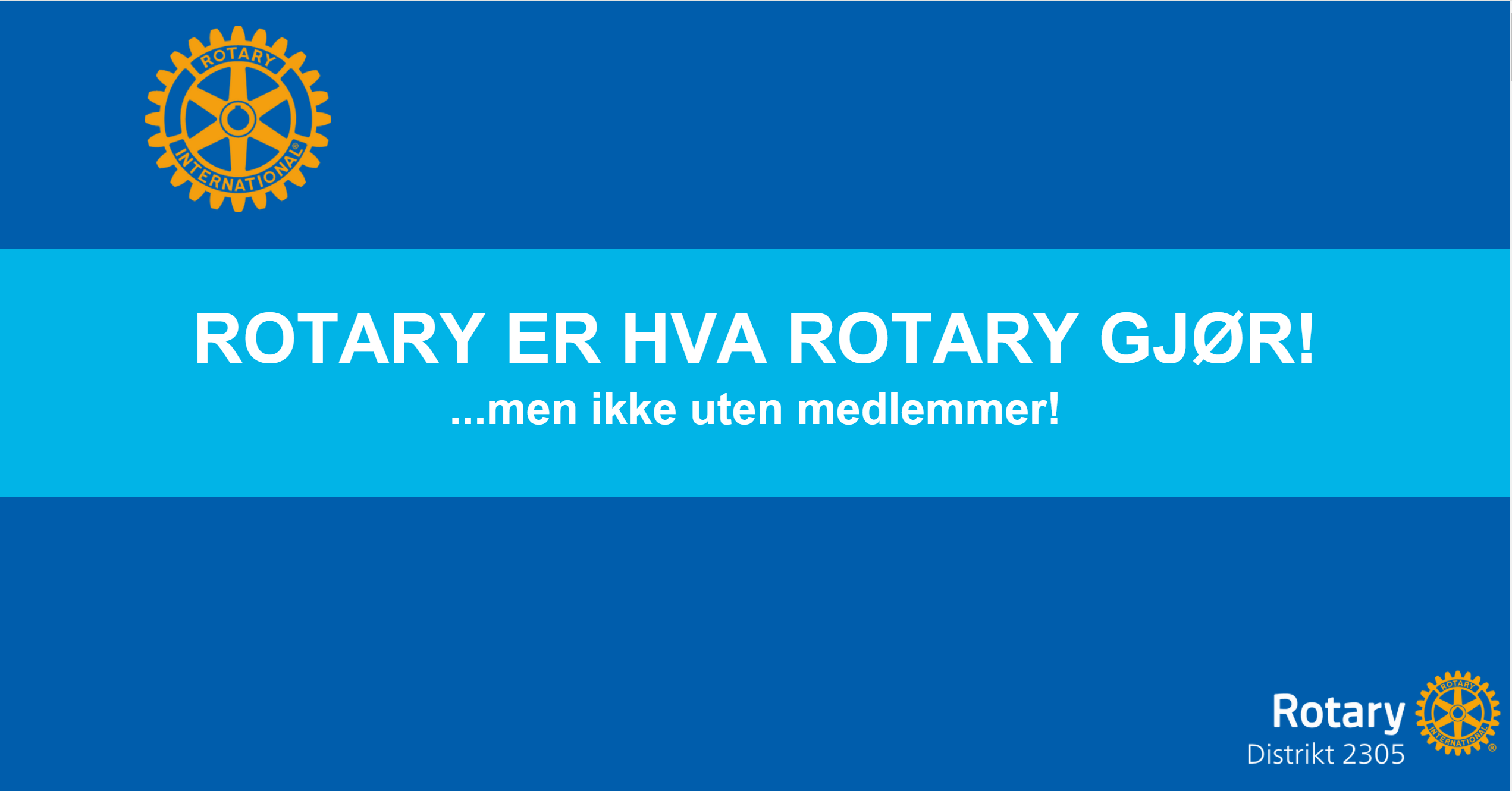 Idebank #1 av 2
1
MEDLEMSKAPSKOMITEEN D2305
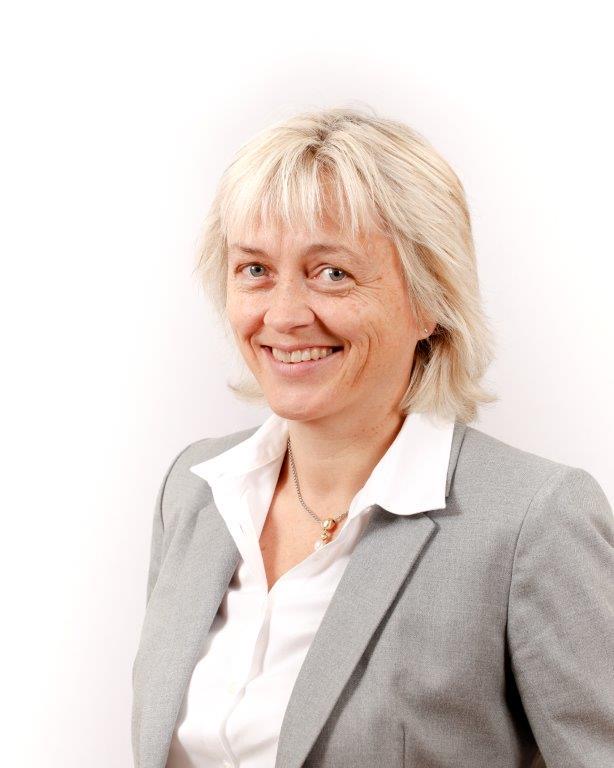 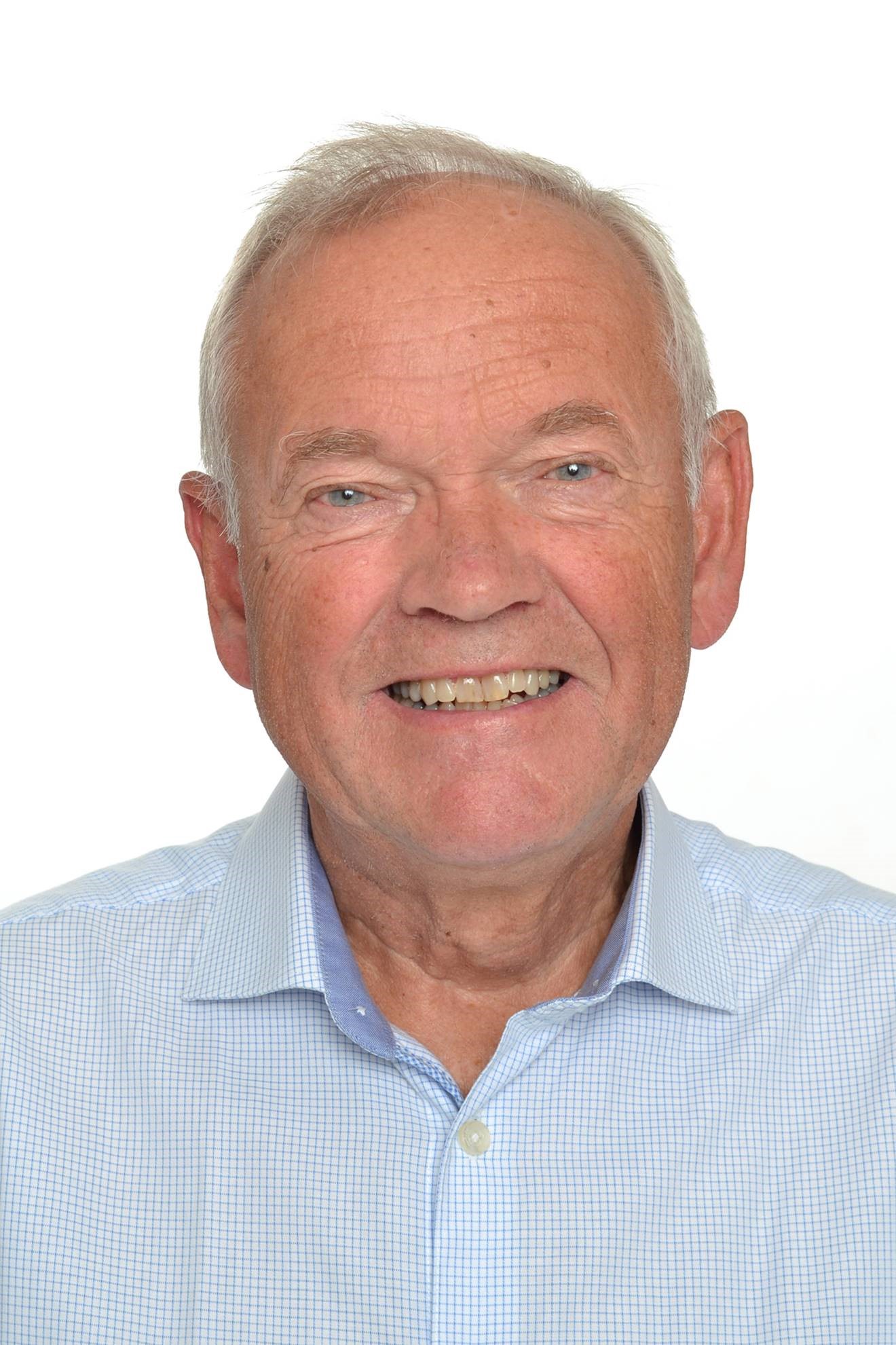 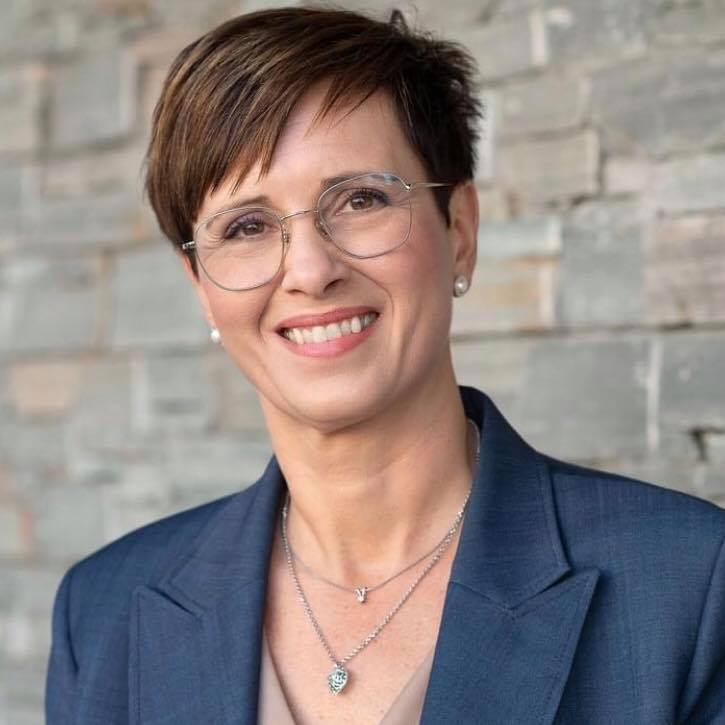 Laila Hurlen – Spjelkavik RKNordre Sunnmøre, Romsdal
Ivar Fjærtoft - Hadeland RKOppland Øst og Vest
Hege Karete Hamre- Volda RKSøre Sunnmøre
Hedmark Vest, Syd og Øst
hkhamre69@gmail.com
laila.hurlen@hotmail.com
ivar.fjaertoft@hadeland-energi.net
MEDLEMSKAPSKOMITEEN 2024-25
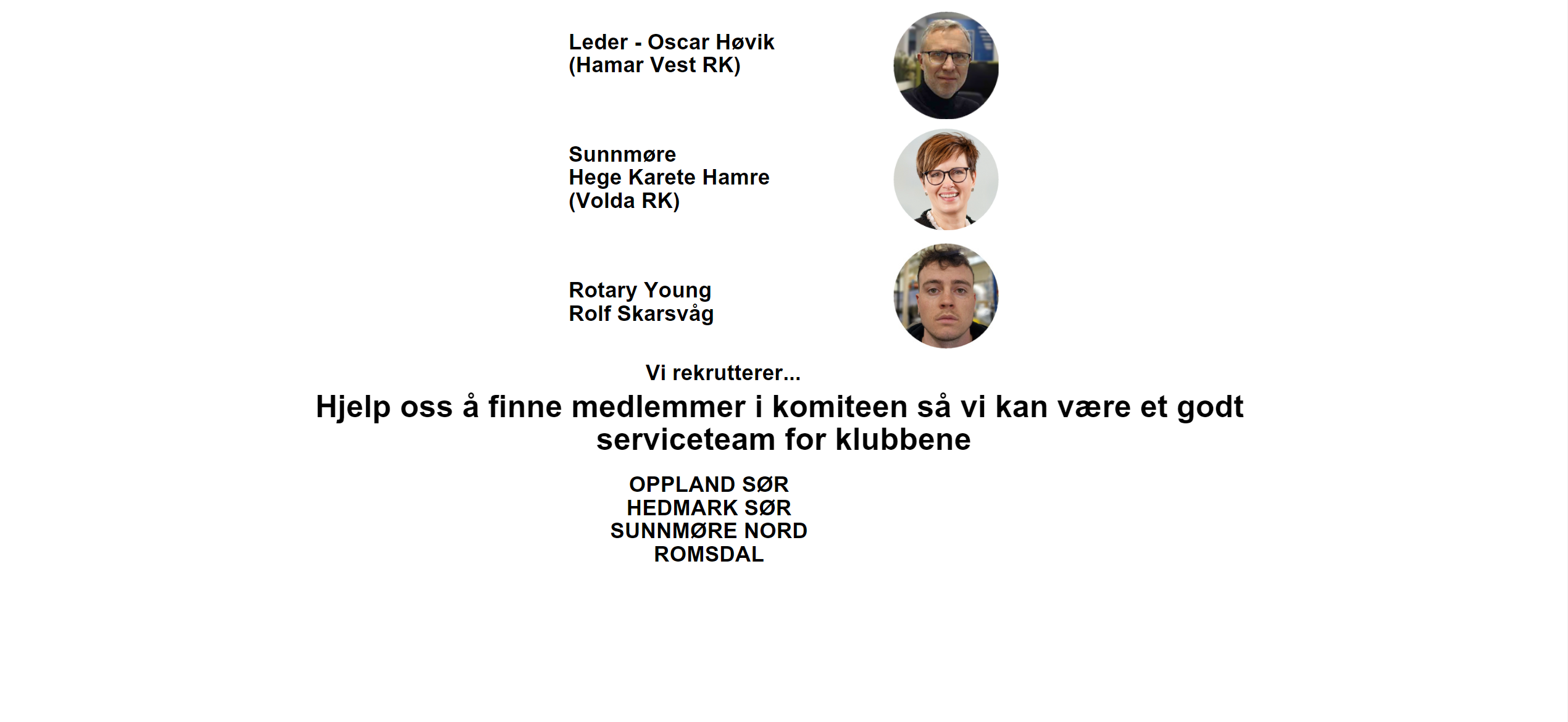 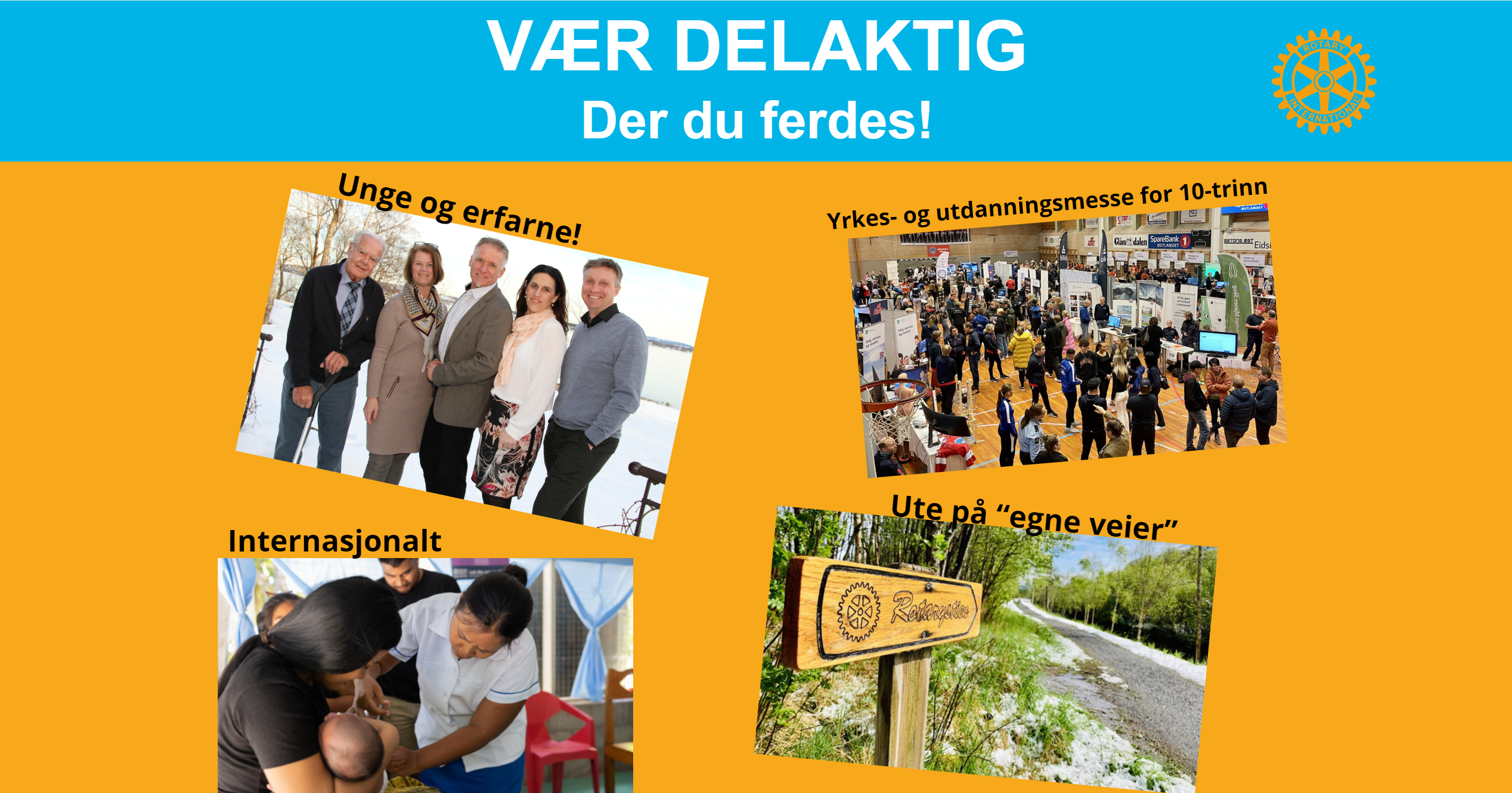 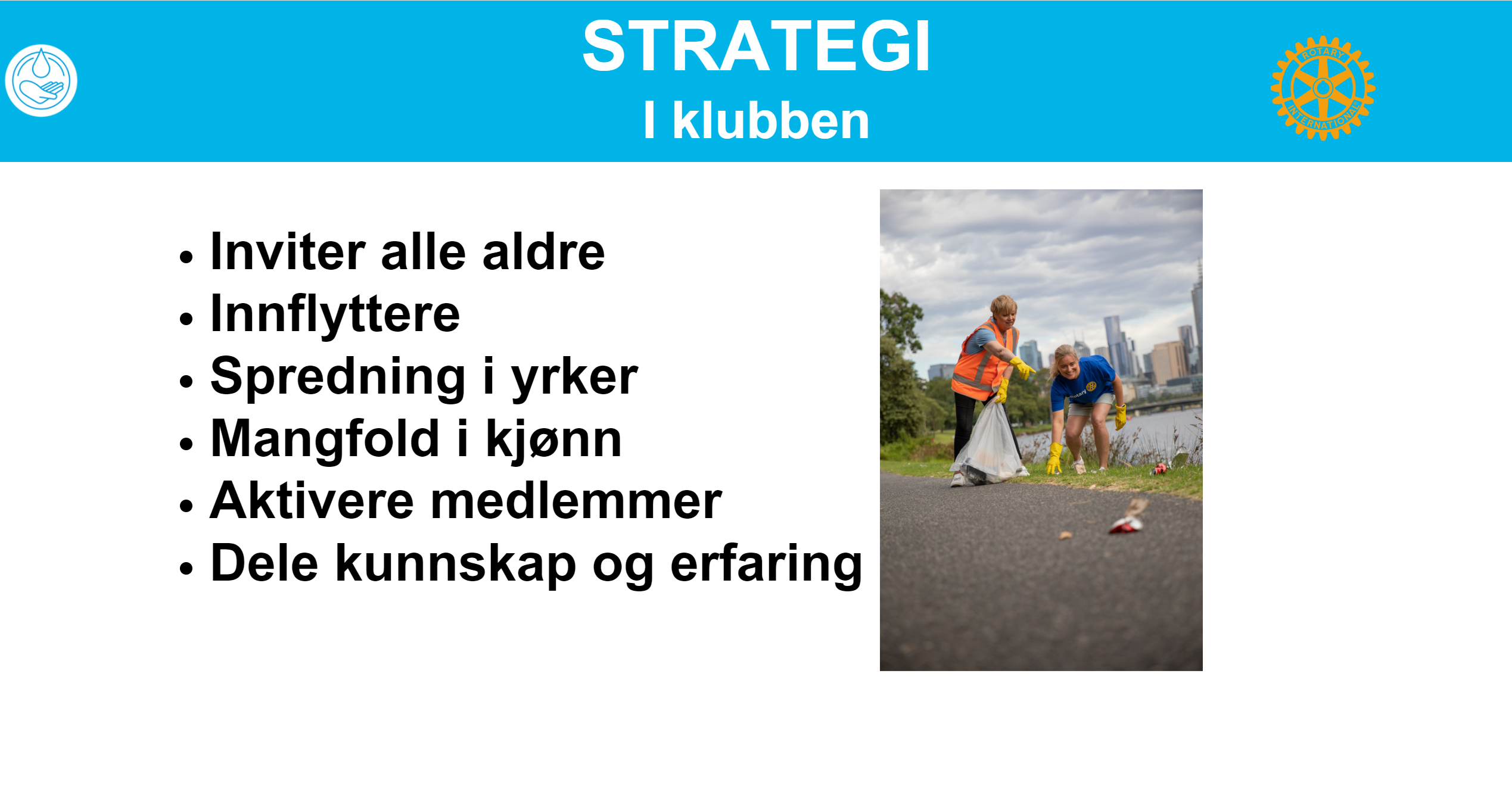 Medlemskapskomiteen i Distrikt 2305 - kontakt oss gjerne!
5
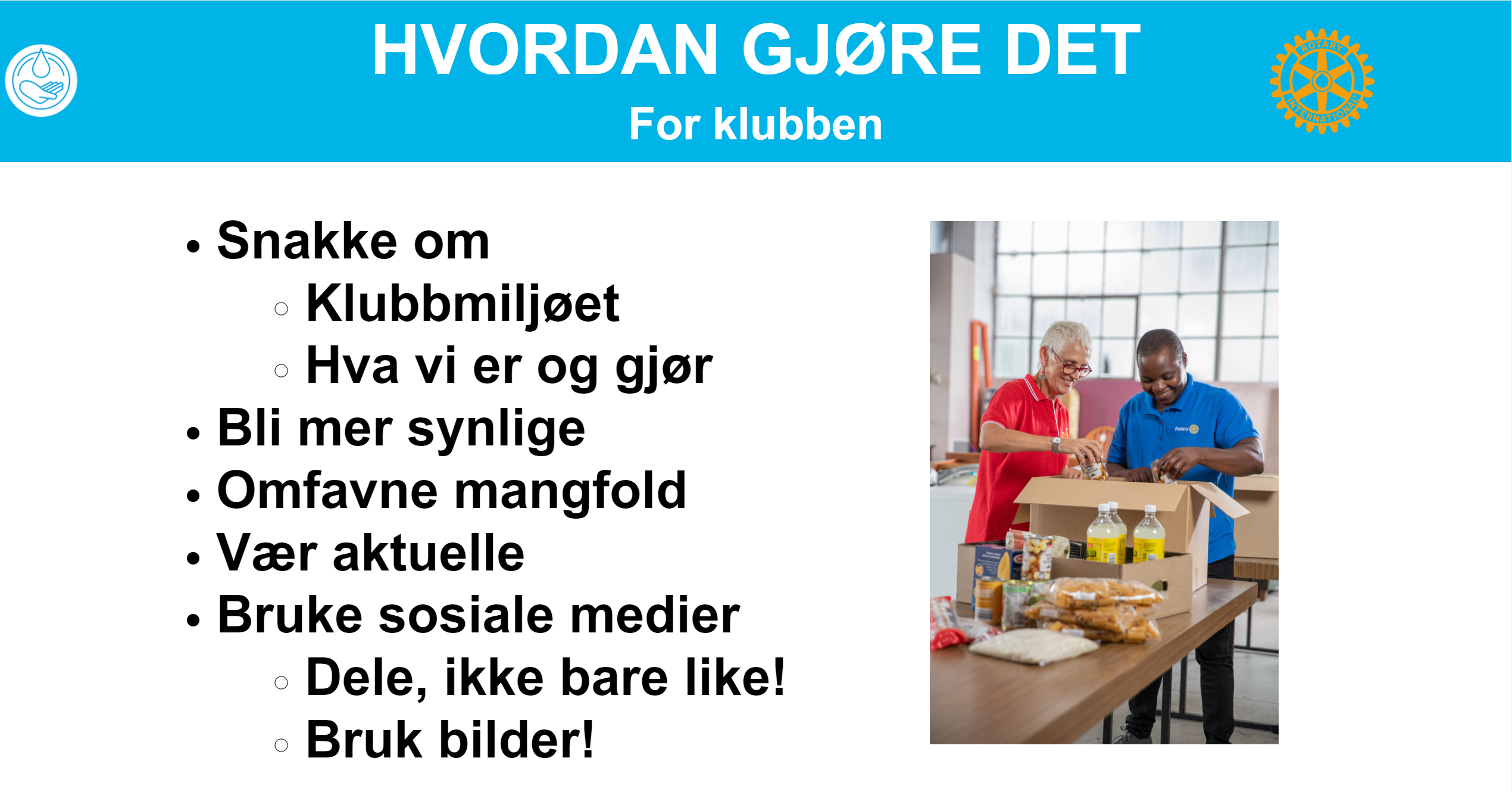 Medlemskapskomiteen i Distrikt 2305 - kontakt oss gjerne!
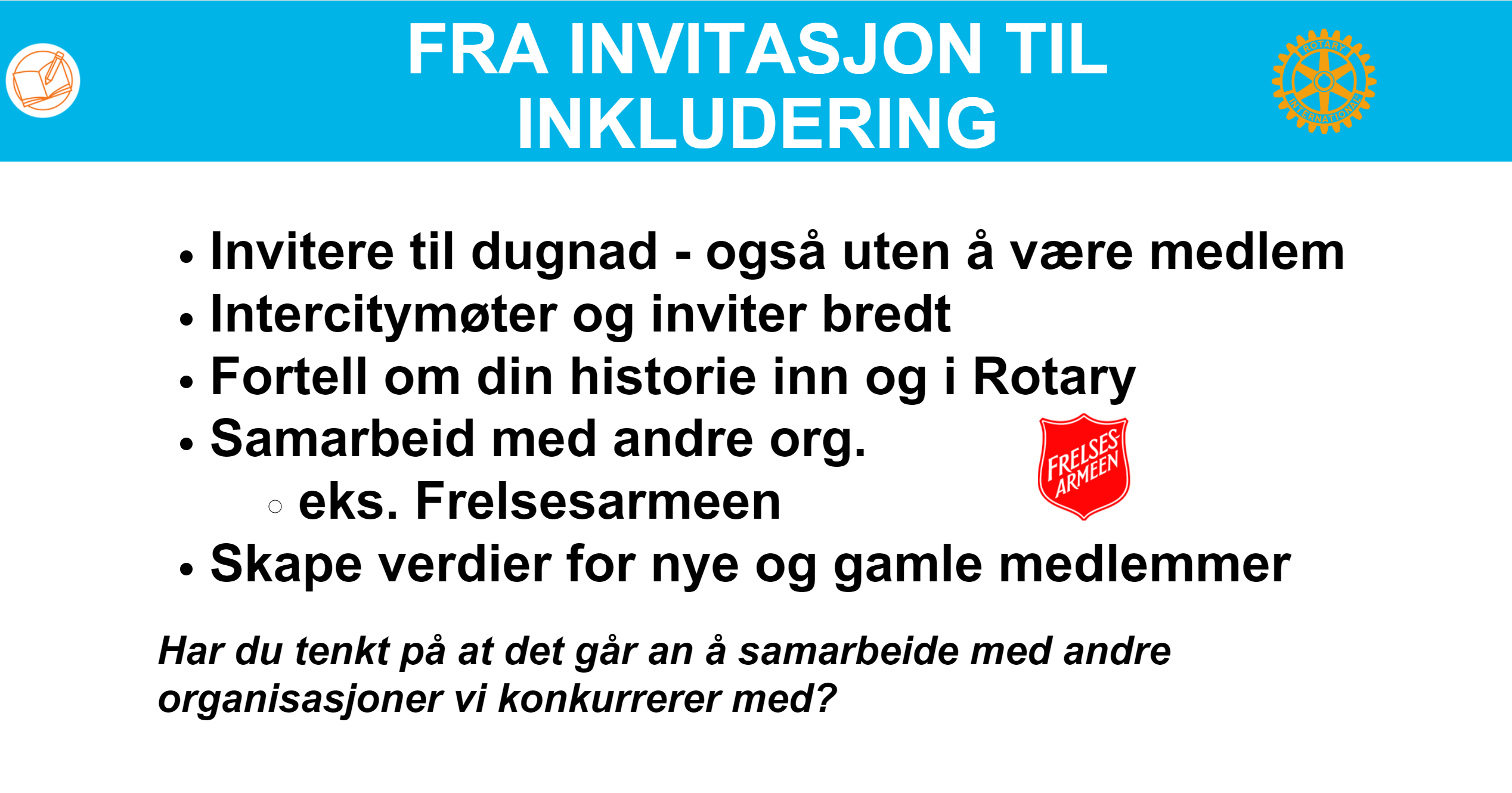 Medlemskapskomiteen i Distrikt 2305 - kontakt oss gjerne!
7
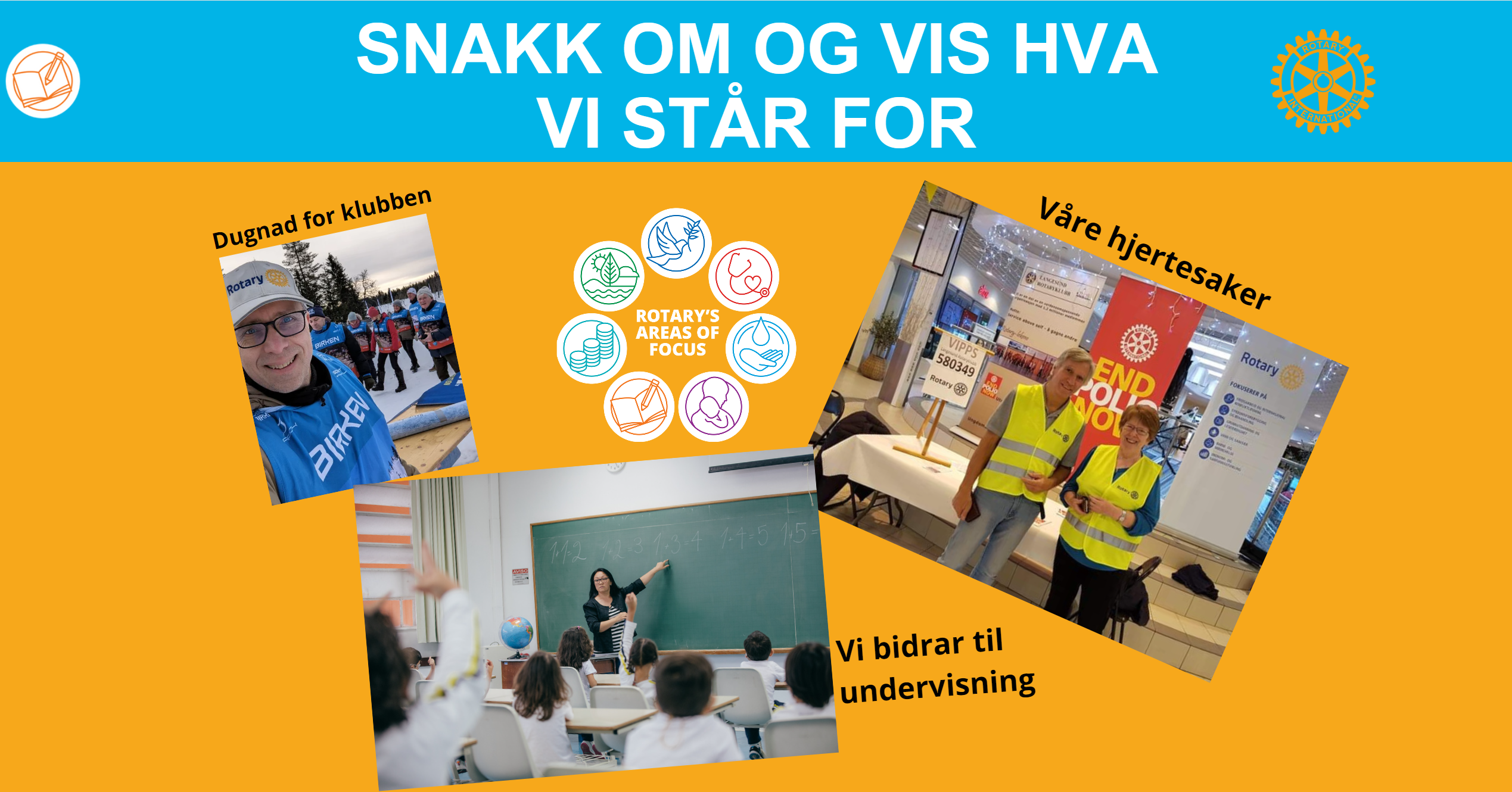 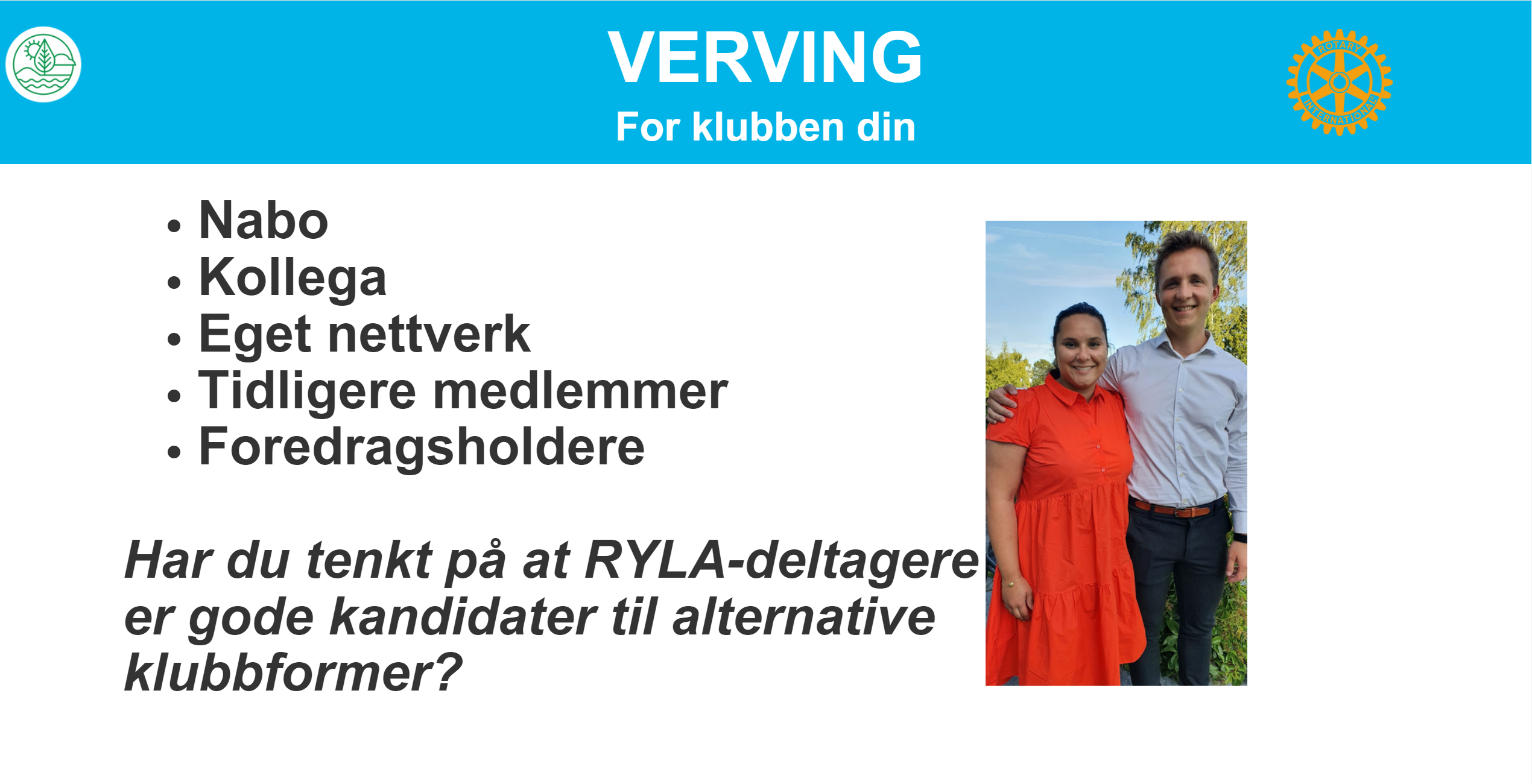 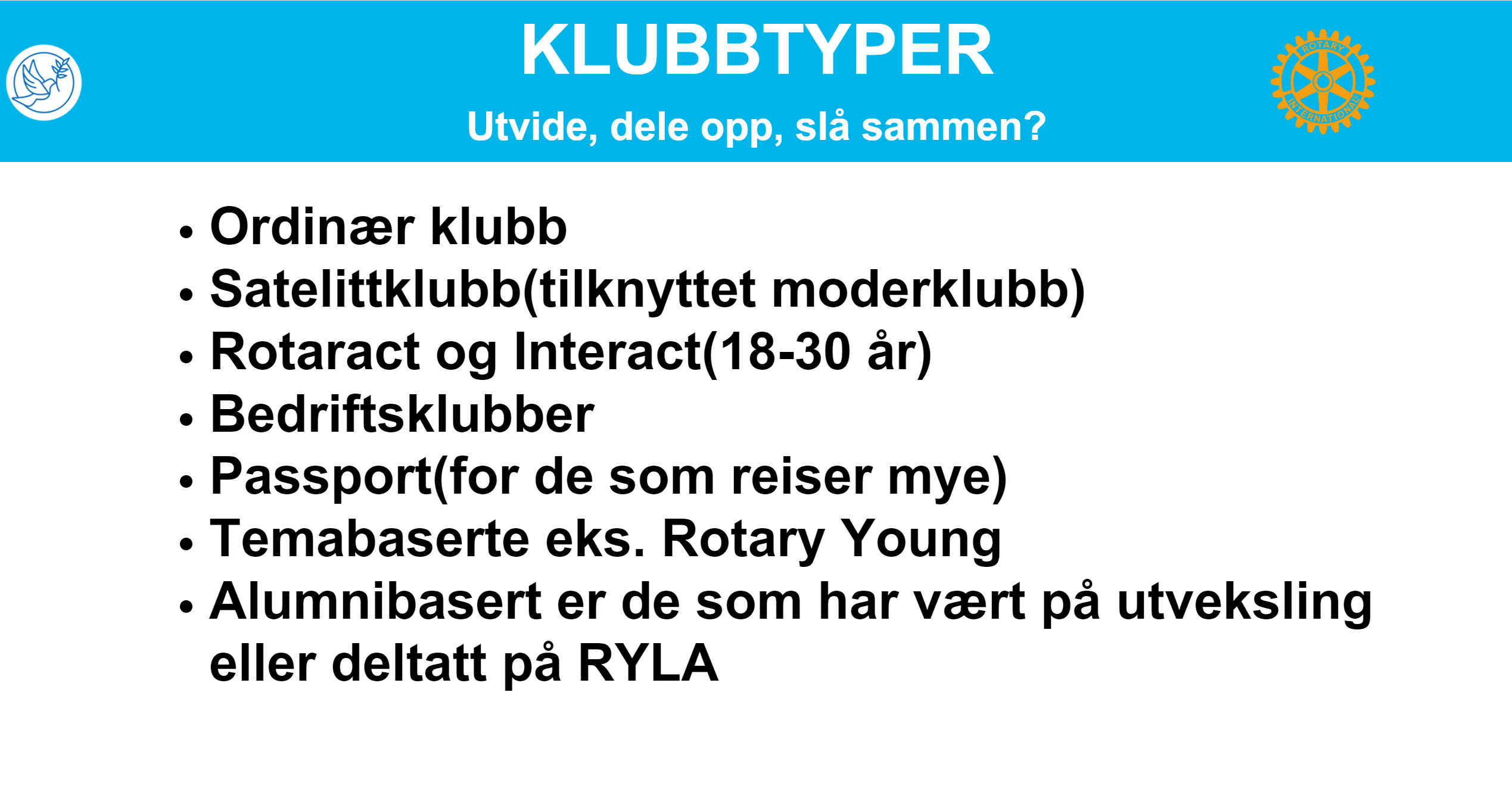 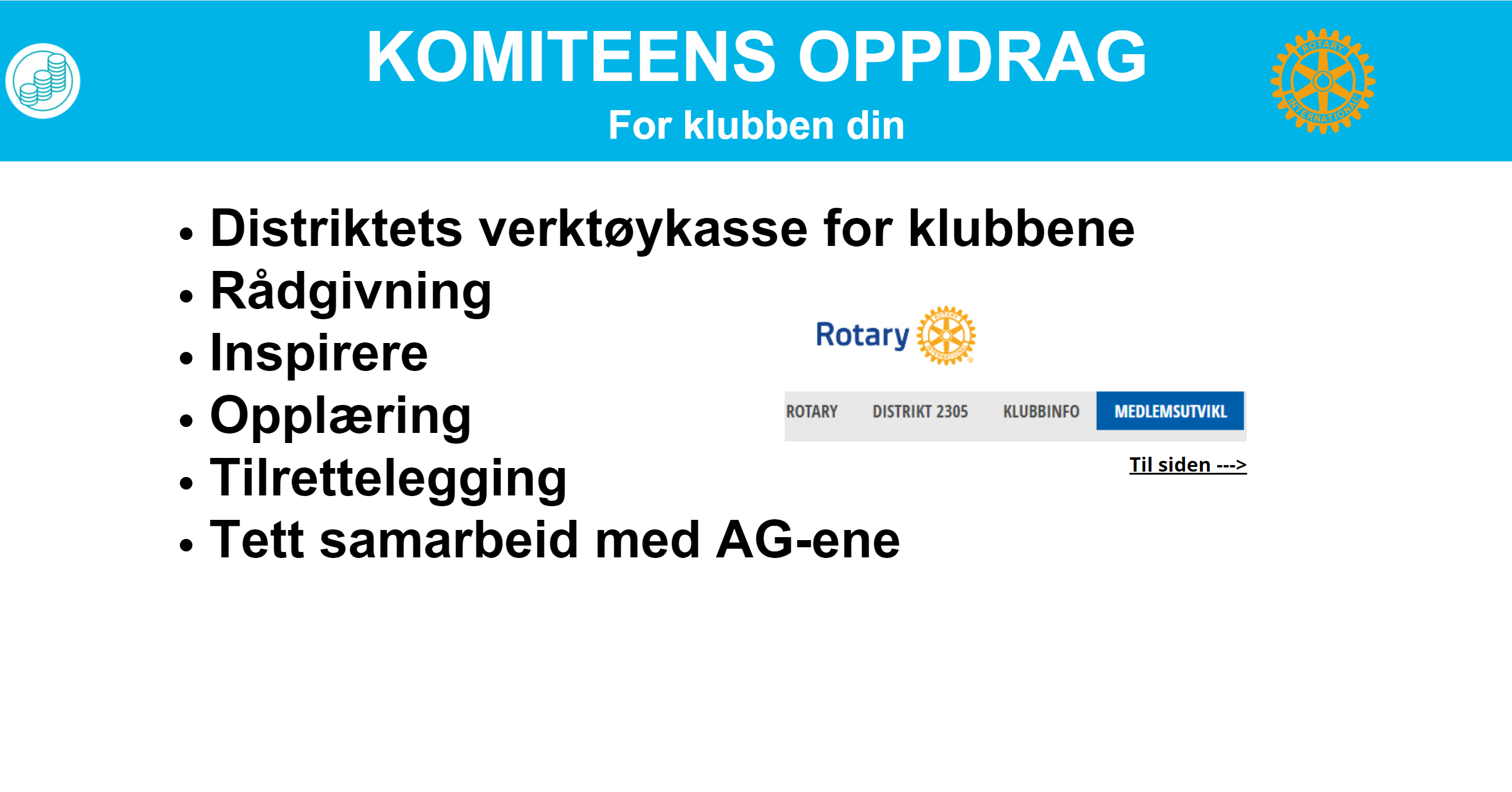 Etter lunsj
Koordinert opplæring om medlemsrekruttering